Notes From the Field & The 1619 Project
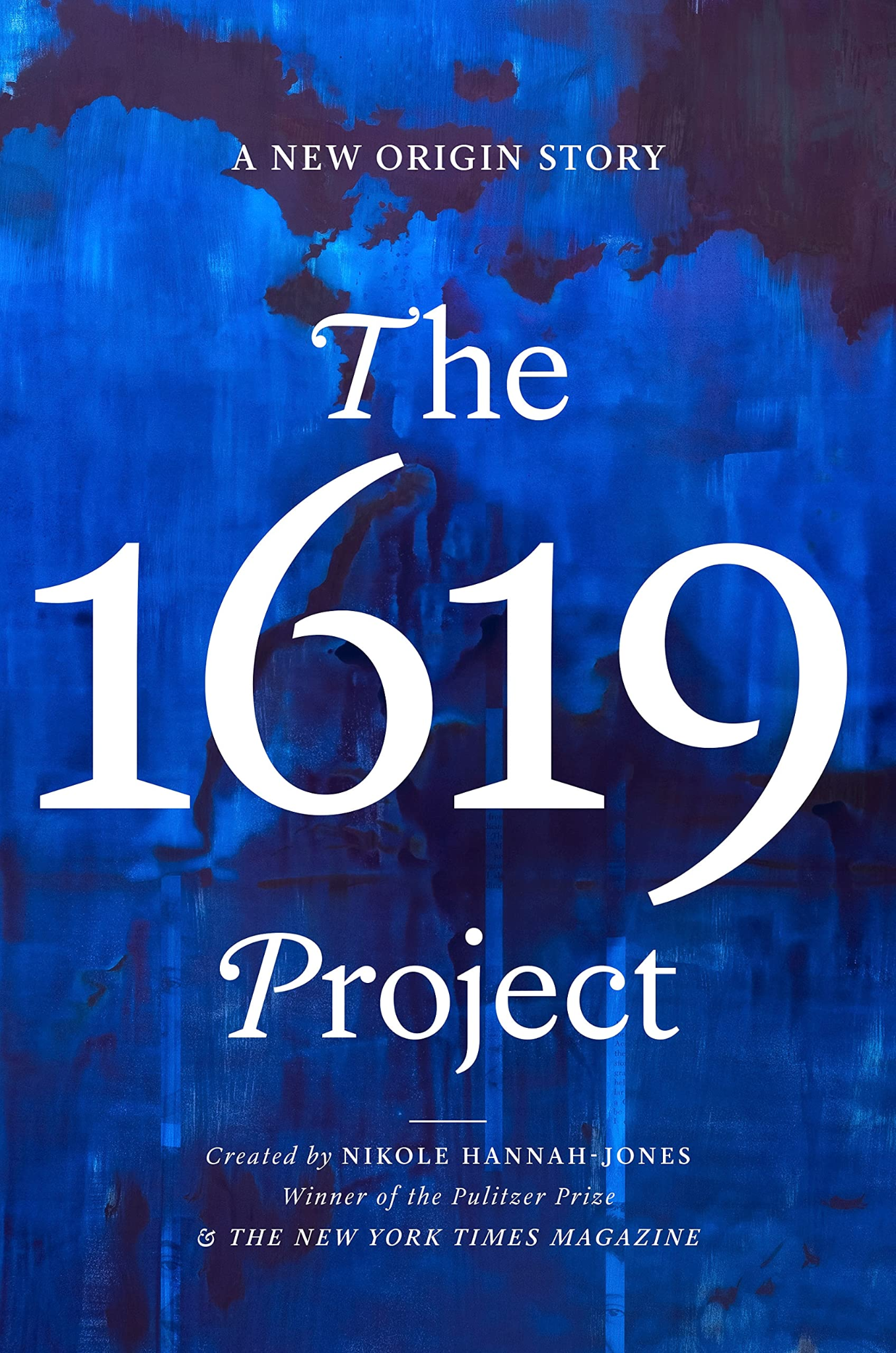 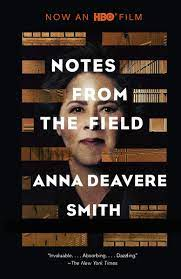 Interdisciplinary Unit
English Daily Slides
Week 2
‹#›
01
02
03
04
Table of Contents
Lesson 5
Lesson 6
Lesson 7
Lesson 8
‹#›
Lesson 5
‹#›
Objective
You will discuss the questions raised by Baldwin in ‘Walk on a Leaf’ from Notes From the Field in a Socratic Seminar.
‹#›
Government policy directly and indirectly impacts communities and individuals, which can be discovered through personal narrative.
Word of the Day: Disenfranchise
Agenda
Introduction to Socratic Seminar Definition, Roles, and Norms
Review Socratic Seminar Rubric
Watch Clip of Anna Deavere Smith Performing ‘Walk On A Leaf’
Socratic Seminar
Introduction to Prompt for Journal #3 and Begin Writing Response
‹#›
Government policy directly and indirectly impacts communities and individuals, which can be discovered through personal narrative.
Notes
Also, to deprive (someone) of a right or privilege.
Definition
deprive (someone) of the right to vote.
disenfranchise
Example sentence
Our policy choices as a society and our decisions about where to allocate resources—pouring them
into prisons rather than into mental health or education—have turned our schools into a road to incarceration for too many of our youth. Because this is not only an American issue, we have an opportunity to invite new ideas, new ways of thinking about the disenfranchised.
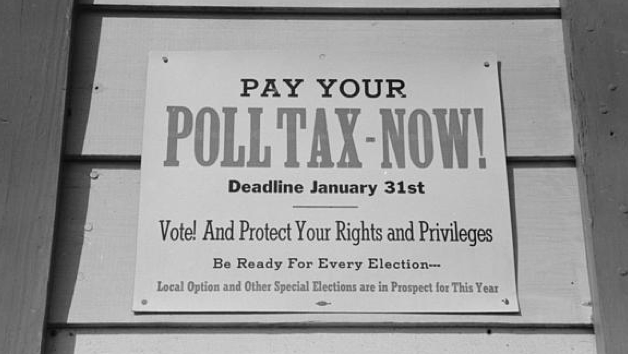 Word of the Day
‹#›
What is a Socratic Seminar?
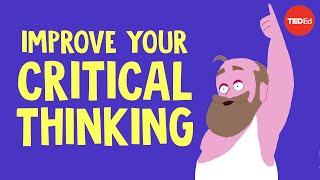 A classroom discussion based on the implications and themes of a text
Looking at a text critically and making meaning together
The teacher provides you with a series of questions but does not otherwise interfere
Student-led, student-centered
Watch this brief video about the Socratic Method.

How does Socrates view learning?
What is a line of inquiry? How does it involve various people?
How can we apply his thoughts in class discussion?
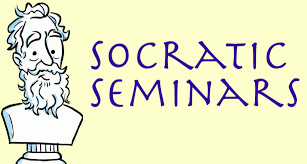 What is YOUR role in a Socratic Seminar?
Active Listening
Do not just hear, listen to what your peers are sharing. 
Side chatter or conversation not on-topic will result in you losing points for the seminar.
Reference the Text
Backup your thoughts and direct your peers to the text.
Active Participation
You do not need to raise your hand, but you must not cut others off.
Monitor your airtime. Are you commanding or making space? If you have spoken a lot, encourage others and step back.
Speak professionally. 
Respect
Even if you disagree, explain why and follow up in a response when it is your turn.
Phones or computer screens are prohibited. We are present in the seminar.
Government policy directly and indirectly impacts communities and individuals, which can be discovered through personal narrative.
Socratic Seminar Norms
Reference the text: Your opinions are important, but they should be thoughts about the text.
Listen to what others say: Build upon what your classmates say and don’t interrupt. A discussion cannot take place unless you are listening actively and carefully to what others say.
Speak clearly: For others to respond to your opinions, everyone must be able to hear and understand what you say.
Give others your respect: Always remember our one classroom rule. A discussion is a cooperative exchange of ideas and not an argument or a debate: if you disagree, do so politely. You may become excited and wish to share your ideas, but don’t talk privately to your neighbor. Share your ideas with the whole class instead. 
Guidelines:
You do not need to raise your hand to speak. However, do need to wait until whoever is speaking is finished before you speak.
Monitor your airtime. In our discussions, everyone should get a chance to speak. If you’ve spoken multiple times, hold back, and encourage others to speak. 
Speak in formal, academic language. We are practicing for college and for professional, academic conversations.
‹#›
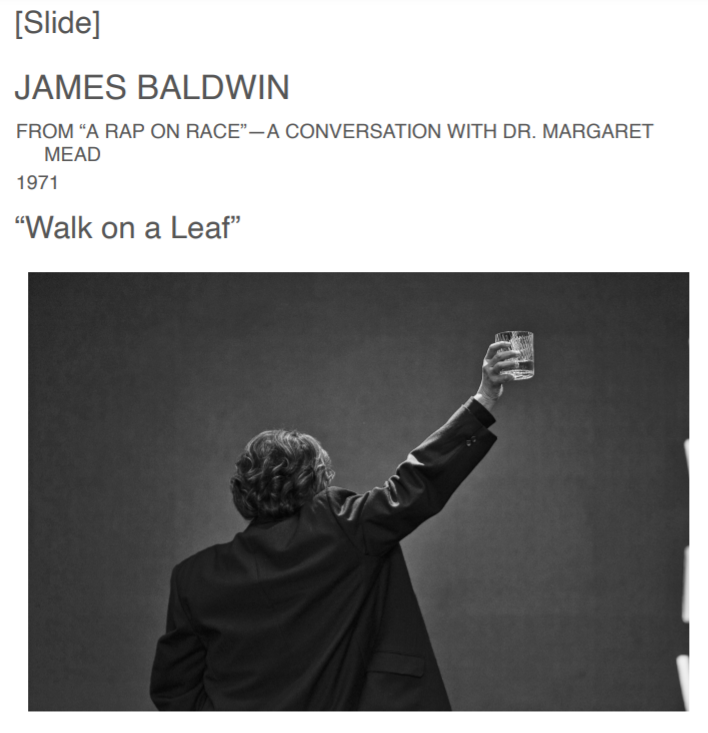 Formative 2: Socratic Seminar
This is a required formative.
Participate at least three times with substantive contributions.
‹#›
Socratic Seminar Rubric
‹#›
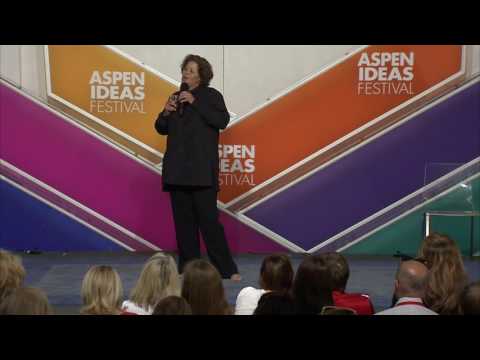 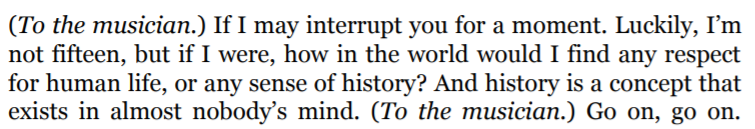 How do people develop a sense of respect for human life and for history?
Source: NFF, 115
‹#›
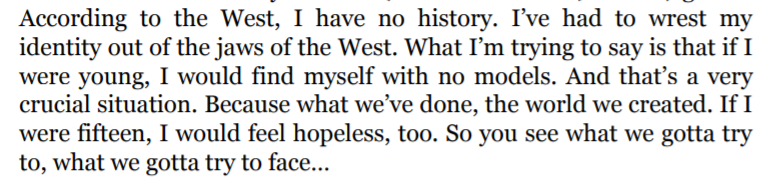 What does it mean to have a history?  Why is this important?
Source: NFF, 115
‹#›
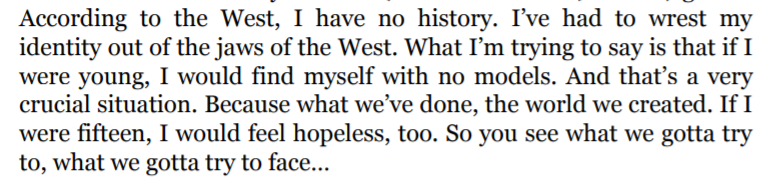 Do you have a history?  If so, why?  If not, why not?
Source: NFF, 115
‹#›
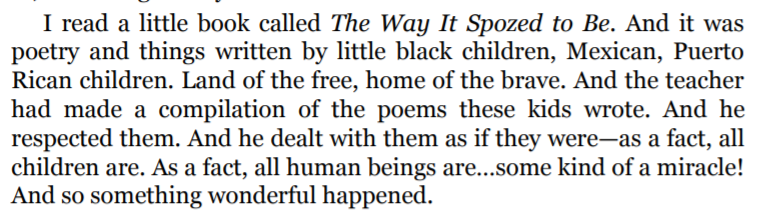 What happens when we treat people who are often poorly treated with respect?  Why?
Source: NFF, 116
‹#›
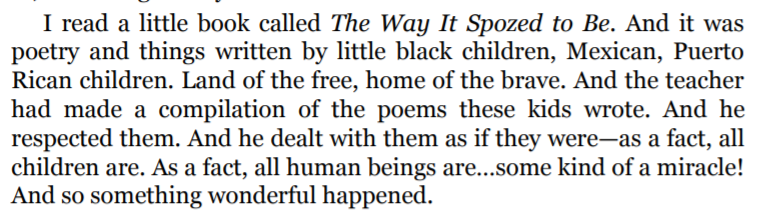 Why does respect or dignity change people?
How does it change them?
Source: NFF, 116
‹#›
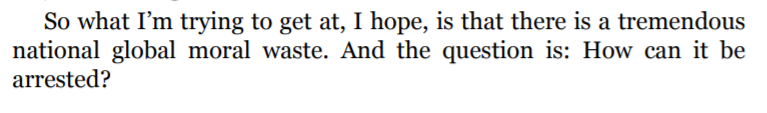 What is the “tremendous national global moral waste?”
Source: NFF, 117
‹#›
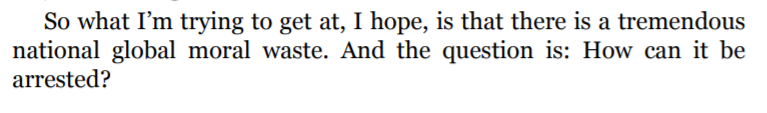 Why is this waste happening?
Is it still happening?
Source: NFF, 116
‹#›
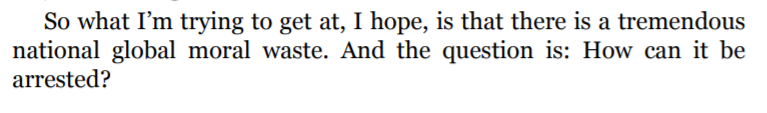 How do we stop it?
Source: NFF, 116
‹#›
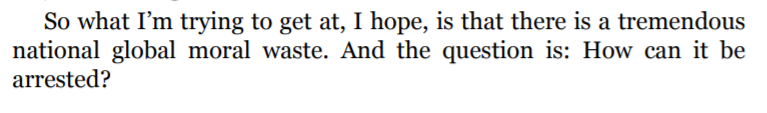 Can restorative narratives “arrest” the “tremendous national global moral waste?”
Source: NFF, 116
‹#›
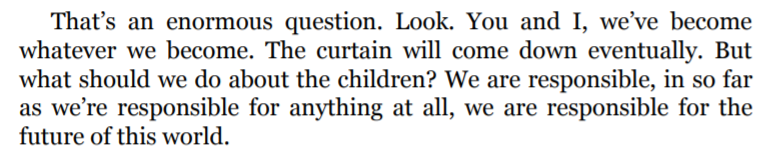 Answer Baldwin’s question. What should we do about the children?
Source: NFF, 117
‹#›
Government policy directly and indirectly impacts communities and individuals, which can be discovered through personal narrative.
Journal #3
Do Baldwin’s questions still apply?  He did ask them 50 years ago, after all.  If you do not feel these questions still apply, then explain how you believe society has changed since 1971.
Are you part of what society is ‘wasting’ by not respecting you or valuing you enough?  
Do you have a history?  
What is your personal and social history?  
How does that history impact your sense of value in the world? How can you change the way you tell your story?
What should we do about the children?
‹#›
Government policy directly and indirectly impacts communities and individuals, which can be discovered through personal narrative.
Homework
Read: 
Read the following monologues from Notes From the Field: ‘The Baddest,’ ‘Broken,’ and ‘The Geese’ 
Read ‘August 1619: poem’ by Clint Smith from The 1619 Project
Write: 
Complete Journal Entry #3
‹#›
Lesson 6
‹#›
Objective
You will write a PEAL paragraph on imagery based on a close reading of your choosing.
‹#›
Government policy directly and indirectly impacts communities and individuals, which can be discovered through personal narrative.
Free Write
Agenda
Discussion of Responses to Journal Entry #3
Introduction to the Different Types of Imagery
Imagery Example Identification Exercise
Close Read Excerpts of ‘August 1619: poem’ by Clint Smith and ‘The Geese’ and ‘The Baddest’ for Imagery
Discussion of Common PEAL Mistakes
Write Practice PEAL Paragraph
Review Practice PEAL Paragraph
‹#›
Government policy directly and indirectly impacts communities and individuals, which can be discovered through personal narrative.
Focus Activity: Freewrite
A free write is a sustained writing period where the writer does not censor themselves. Anywhere your mind goes is fine!  Start by reading the prompt, and then just WRITE!
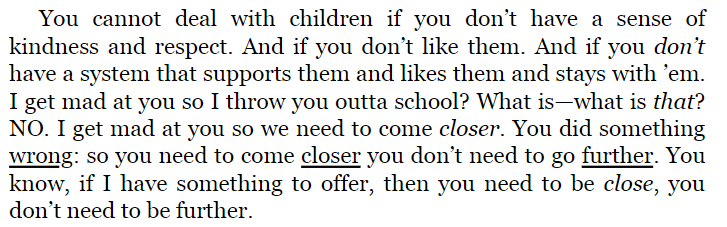 ‹#›
Government policy directly and indirectly impacts communities and individuals, which can be discovered through personal narrative.
Open invitation to share any final reflections from last class.
Do Baldwin’s questions still apply?  He did ask them 50 years ago, after all.  If you do not feel these questions still apply, then explain how you believe society has changed since 1971.
Are you part of what society is “wasting” by not respecting you or valuing you enough?  
Do you have a history?  
What is your personal and social history?  
How does that history impact your sense of value in the world? How can you change the way you tell your story?
What should we do about the children?
‹#›
Imagery Notes (Imagery is our vocab word instead of WOD)
Figurative language that invites the reader to immerse themselves in a sensory experience with the speaker.
Organic imagery: internal experience or feeling
“my heart dropped into my stomach”
Kinesthetic imagery: movement
“The birds flapped their wings in excitement, the promise of food so close. They sprung out of the tree, one by one, soaring through the branches and swooping down low to the pile of berries beneath the tree.” 
Visual imagery: sight
“The deep blue hues of twilight were reflected in the still water.”
Tactile imagery: touch
“Sarah placed her bare hand on the cold snow. It was wet at first, then the frigid cold set in like a thousand needles, all pricking her palm at once.”
Gustatory imagery: taste
“The rich, sweet, sugary taste of chocolate ran over his taste buds as he chewed and swallowed the whole cupcake in less than ten seconds.”
Auditory imagery: sound
“The rooster crowed at early dawn; the clang of pots and pans signaled that breakfast was almost ready.”
Olfactory imagery: smell
“The sweet scent of maple wafted through the room, causing Stephanie to stop what she was doing and sniff the air.”
Steps:
Identify the imagery.
Which type of imagery is it and why?
Which specific words make this imagery?
How does the imagery work to make meaning?  What do you know or learn from it?
Why is it there?  Does it characterize?  Does it push the conflict?
‹#›
[Speaker Notes: Source for all examples: https://blog.udemy.com/imagery-in-literature/]
Which type of imagery is which? Identify the examples.
Which type of imagery is which? Identify the examples.
Government policy directly and indirectly impacts communities and individuals, which can be discovered through personal narrative.
Examine this passage from Clint Smith’s poem
Identify the imagery.
Which type of imagery is it and why?
Which specific words make this imagery?
How does the imagery work to make meaning?  What do you know or learn from it?
Why is it there?  Does it characterize?  Does it push the conflict?
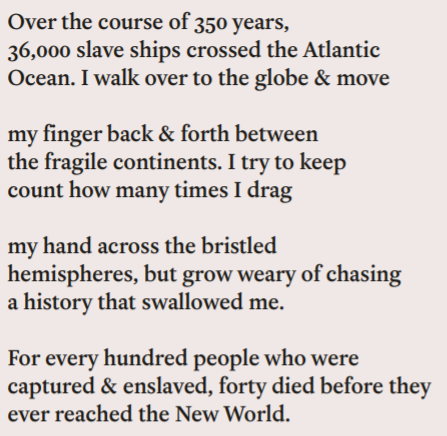 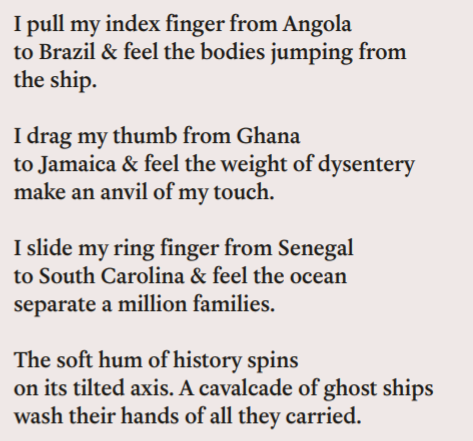 ‹#›
[Speaker Notes: Connection to the maroons]
Government policy directly and indirectly impacts communities and individuals, which can be discovered through personal narrative.
Examine this passage from ‘The Baddest’
Identify the imagery.
Which type of imagery is it and why?
Which specific words make this imagery?
How does the imagery work to make meaning?  What do you know or learn from it?
Why is it there?  Does it characterize?  Does it push the conflict?
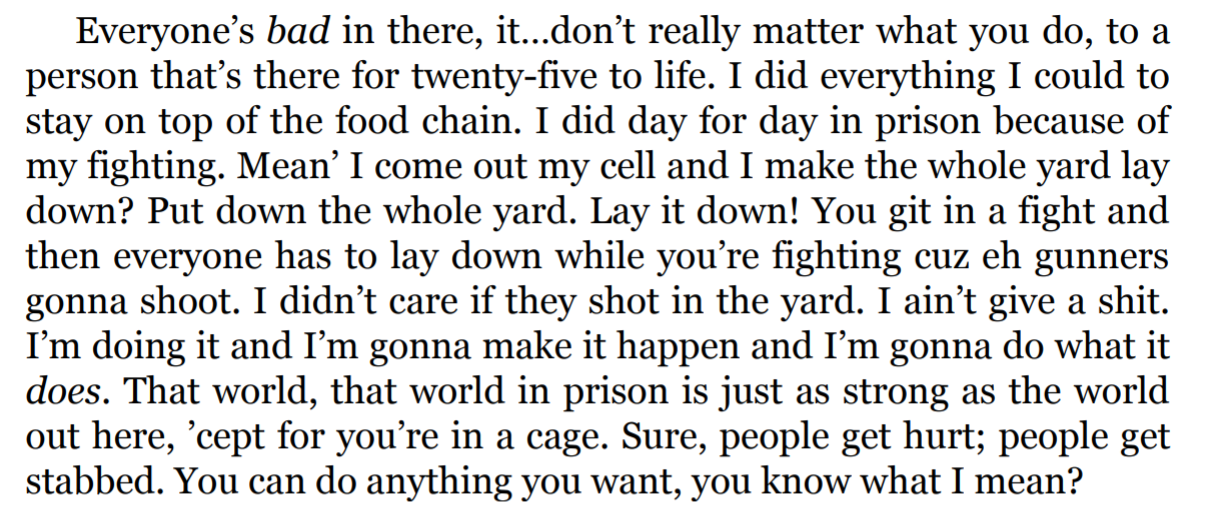 ‹#›
Government policy directly and indirectly impacts communities and individuals, which can be discovered through personal narrative.
Examine this passage from ‘The Geese’
Identify the imagery.
Which type of imagery is it and why?
Which specific words make this imagery?
How does the imagery work to make meaning?  What do you know or learn from it?
Why is it there?  Does it characterize?  Does it push the conflict?
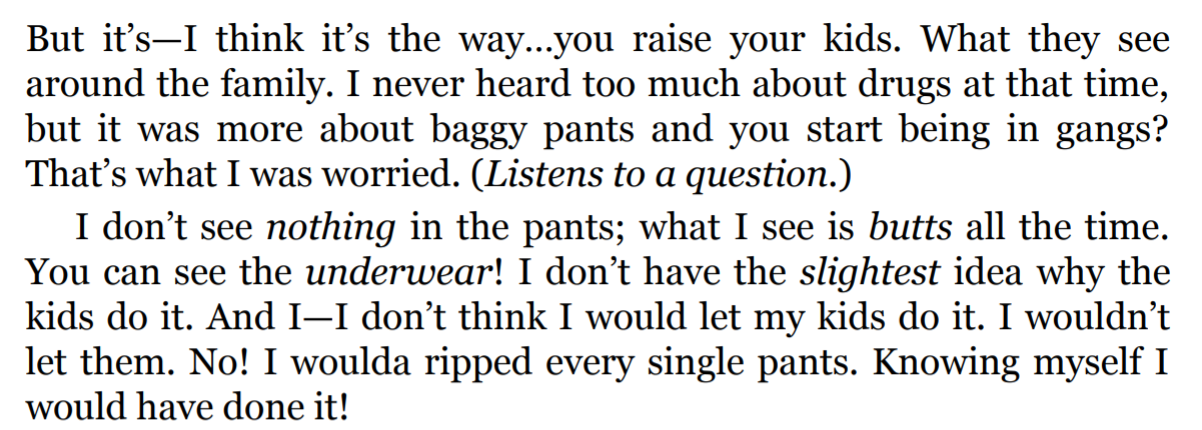 ‹#›
Government policy directly and indirectly impacts communities and individuals, which can be discovered through personal narrative.
Examine this passage from ‘The Geese’
Identify the imagery.
Which type of imagery is it and why?
Which specific words make this imagery?
How does the imagery work to make meaning?  What do you know or learn from it?
Why is it there?  Does it characterize?  Does it push the conflict?
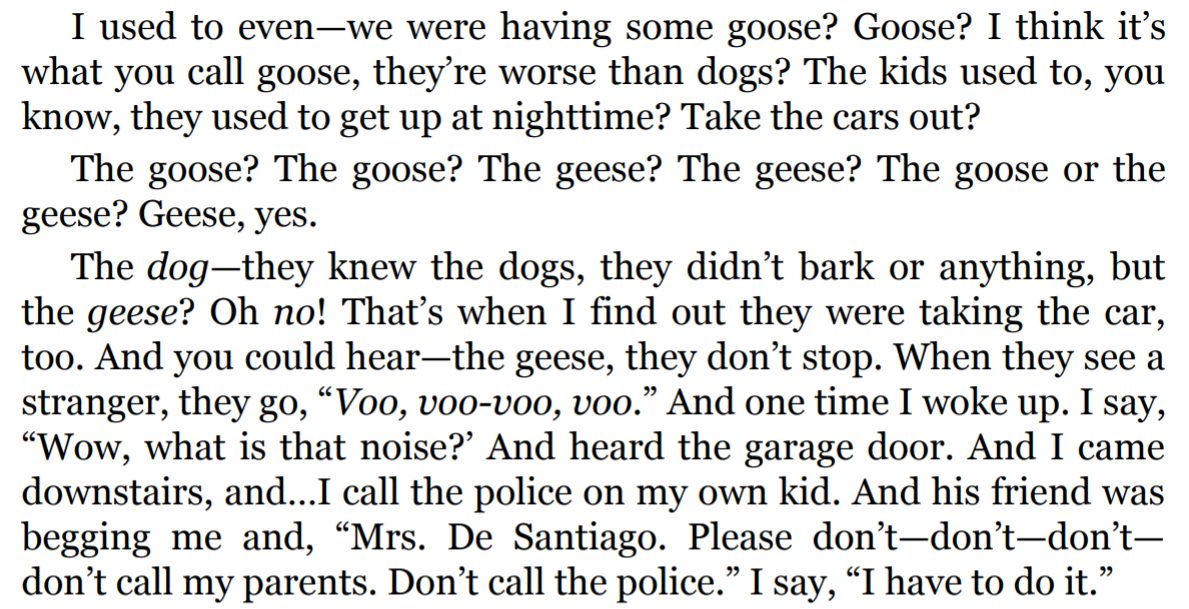 ‹#›
Government policy directly and indirectly impacts communities and individuals, which can be discovered through personal narrative.
Which is the best example for a paragraph about imagery? Why?
“The biggest expense in Medicaid in this county—in this state [of California], is for psychotropic drugs for foster children! All they do is jack these kids up on medicine. We’re using drugs to control children.” (Notes From the Field, 81)
“If…if you have children who are suffering to the extent that they act out in schools and do things they should not do… that could include hitting another child, hitting a teacher, having some kind of fit—and then they get expelled from school, then they get mad at somebody or they attack a school resource officer, then they get handcuffed, then they go to jail or probation or juvenile hall, and then it just goes from there and it—it just keeps going!” (Notes From the Field, 80)
“I was in a fistfight and somebody clobbered me. And they were saying, “Say ‘I give up,’ or say ‘Uncle.’ ” And this other person walked by and said, “You may as well kill her, ’cause she’ll never say it.” And it’s true!” (Notes From the Field, 80)
‹#›
Government policy directly and indirectly impacts communities and individuals, which can be discovered through personal narrative.
Common PEAL mistakes
Arguing by assertion instead of analyzing the implications of a quotation
Long quotations
Your Point needs to be in OELi format
Analysis: 
WHY did you pick the evidence?
HOW is it show a literary device?
How does it link to your thesis?
Pull the evidence apart: use a word or phrase from the quotation in the analysis and then explain what it is doing.
Use specific language; don’t say “this shows,” that’s not clear enough
‹#›
Government policy directly and indirectly impacts communities and individuals, which can be discovered through personal narrative.
Formative 3: Peer-reviewed PEAL paragraph
Directions: Choose to write about one of the monologues you have read.  Select a strong example of imagery.  Why is it powerful, and what is its purpose? 
Write a PEAL paragraph with an OELi point.  You may use the sentence starters included.
You may start with the OELi point/thesis, or you may start with the evidence.  It’s entirely up to you.
You may use the graphic organizer or the linear outline, or you may choose to just start writing in the blue box.
Your grade here is going to be based on whether you COMPLETED the paragraph, RECEIVED peer feedback, and REFLECTED on the basis of that peer feedback.
‹#›
[Speaker Notes: 30 minutes?]
Government policy directly and indirectly impacts communities and individuals, which can be discovered through personal narrative.
Homework
Read: 
Read ‘The Shakara Story’ from Notes From the Field
Make sure you are caught up on all the readings you have been assigned thus far.
Write: 
Complete Formative 3
‹#›
Lesson 7
‹#›
Objective
You will close read for perspective and narrator so that you can explain the difference between the two as well as why an author would choose specific perspectives or narrative lenses.
‹#›
Government policy directly and indirectly impacts communities and individuals, which can be discovered through personal narrative.
Word of the Day: Perspective
Agenda
Notes on Perspective and Point of View
Discussion of Reactions to ‘The Shakara Story’
Close Read Excerpts of ‘The Shakara Story’ for Perspective
Debrief
Writing Prompt
‹#›
Government policy directly and indirectly impacts communities and individuals, which can be discovered through personal narrative.
Definition: is the values, experiences, views, opinions, and aspects of identity that inform how a person sees the world and interprets their experiences.
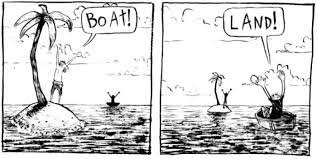 Word of the Day
perspective
Example sentence
Notes
Literary term
Different from POV
‹#›
Government policy directly and indirectly impacts communities and individuals, which can be discovered through personal narrative.
Perspective and Point of View
Point of View is the relationship between the narrator and the story.
1st person: the narrator is telling their story, with the “I” voice.
3rd person: the narrator is outside of the story, telling a story they are not a part of.  
The monologues are in ___ person, while the poems are in ___ person.
Perspective is the values, experiences, views, opinions, and aspects of identity that inform how a person sees the world and interprets their experiences.  It’s their lens on the world, as established by their experience of it.  All the characters and writers in this unit are speaking from different perspectives.
‹#›
[Speaker Notes: Further resources: https://nybookeditors.com/2016/02/whats-the-difference-between-perspective-and-point-of-view/]
Open ‘The Shakara Story’
‹#›
Government policy directly and indirectly impacts communities and individuals, which can be discovered through personal narrative.
Discussion: what did you think of ‘The Shakara Story?’
Was any part of this story particularly challenging or familiar for you?
Which parts of the text jumped out at you?  Please share, if you feel comfortable.
Does this text function as a restorative narrative? 
Acknowledgement of harm
Empowerment through truth and/or validation
“These aren’t positive, happy-go-lucky fluff pieces. They explore the tough emotional terrain of disruptions... But they’re “positive” in the sense that they focus on themes such as growth and renewal” (Tenore).
Opportunity for growth, new understandings, or way to move forward with a new shared past
Are there any other takeaways you want to share?
‹#›
Government policy directly and indirectly impacts communities and individuals, which can be discovered through personal narrative.
When reading difficult texts, what should I do?
Pay attention to your body 
(signs of stress are heart rate going up, sweating, shaking or jittering, feeling cold in your extremities and hot, flushed cheeks or chest, unexplained crying)
stop and think about what you are feeling (Are you remembering something sad, scary or an angry memory? Are you not sure (that’s also okay)?
Acceptance: Stress is a form of suffering.  Many religions have their own versions of this, but Buddhists explain it best in my opinion:
“welcome suffering as a mother welcomes a sad child.”  Your suffering is a part of you that is feeling sad or afraid - it is good to accept that part without judgement, nurture it and let it feel safe.
Listen to your suffering: You may need another person to help you figure those feelings out.  I am definitely here for you as well as your classmates.
Continue until both you and your suffering are okay to do so.
TAKE TIME if you are not able to continue.  Use the time to nurture and understand your suffering so you can return to learning.
‹#›
[Speaker Notes: Resources on this slide compliments of Ms. Rogers.]
Government policy directly and indirectly impacts communities and individuals, which can be discovered through personal narrative.
We are going to read together, quietly, then talk.
Who are these people? What are their perspectives?
What do we know about Amanda Ripley’s perspective? Can you describe her lens?
What do we know about Niya Kenny’s perspective?  Can you describe her lens?
How has Niya’s personal experience made her who she is?  
Can you make any inferences about Shakara’s perspective?
Can you make any connections to “All Because Of Your Mouth,” which you read in Government?
Why does perspective matter?
‹#›
Government policy directly and indirectly impacts communities and individuals, which can be discovered through personal narrative.
Reading For Perspective
We can’t close read all of these sections as a class. We will need to select some, and you will have the chance to read some others with your partner.
Please take a few minutes to read over which sections are cut into the following slides, and select two that you want to do as a class.  We will choose 2-3 of the most popular to close read together, and then you will read the remaining as you can with your partner.
‹#›
Government policy directly and indirectly impacts communities and individuals, which can be discovered through personal narrative.
Examine Different Perspectives: Amanda Ripley
Identify phrases that reveal the character’s perspective.
What is the speaker’s perspective? (their lens, seen from their values, experiences, views).
Why do you think Smith is putting these perspectives together?
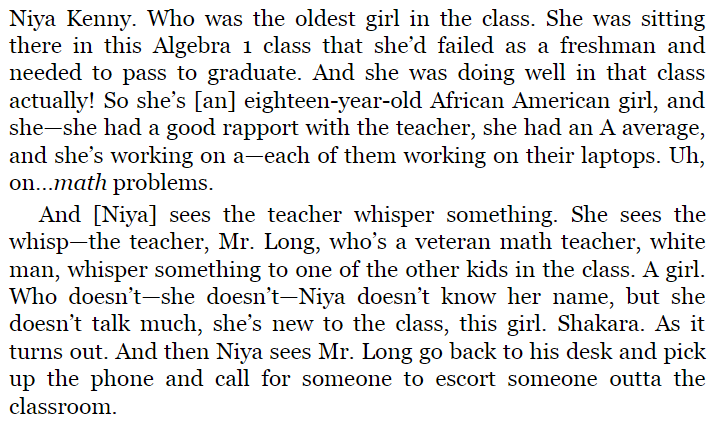 ‹#›
Government policy directly and indirectly impacts communities and individuals, which can be discovered through personal narrative.
Examine Different Perspectives: Niya Kenny
Identify phrases that reveal the character’s perspective.
What is the speaker’s perspective? (their lens, seen from their values, experiences, views).
Why do you think Smith is putting these perspectives together?
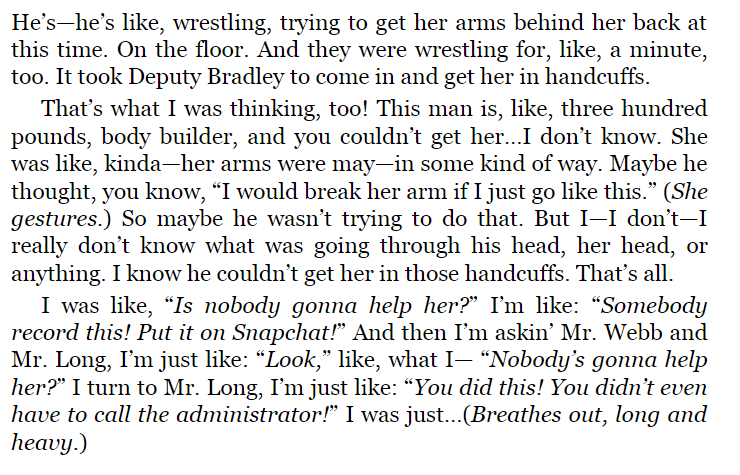 ‹#›
Government policy directly and indirectly impacts communities and individuals, which can be discovered through personal narrative.
Examine Different Perspectives: Amanda Ripley
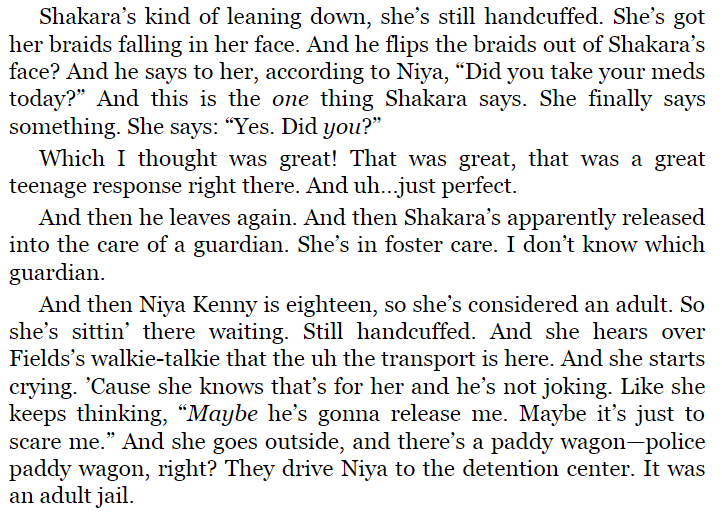 Identify phrases that reveal the character’s perspective.
What is the speaker’s perspective? (their lens, seen from their values, experiences, views).
Why do you think Smith is putting these perspectives together?
‹#›
Government policy directly and indirectly impacts communities and individuals, which can be discovered through personal narrative.
Examine Different Perspectives: Niya Kenny
Identify phrases that reveal the character’s perspective.
What is the speaker’s perspective? (their lens, seen from their values, experiences, views).
Why do you think Smith is putting these perspectives together?
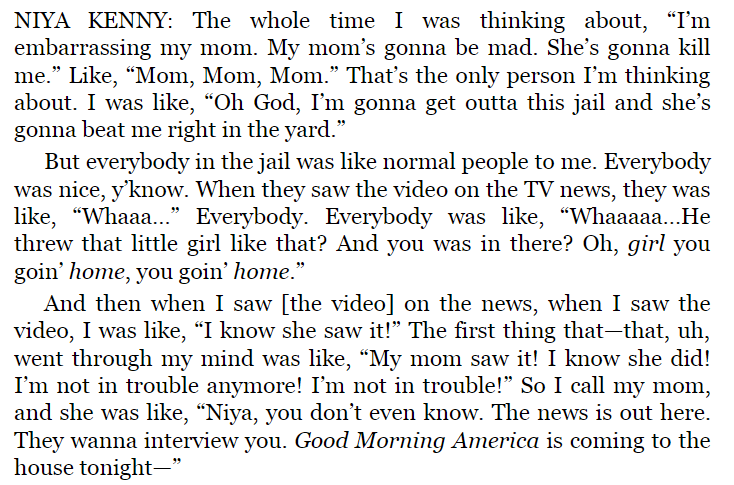 ‹#›
Government policy directly and indirectly impacts communities and individuals, which can be discovered through personal narrative.
Examine Different Perspectives: Niya Kenny
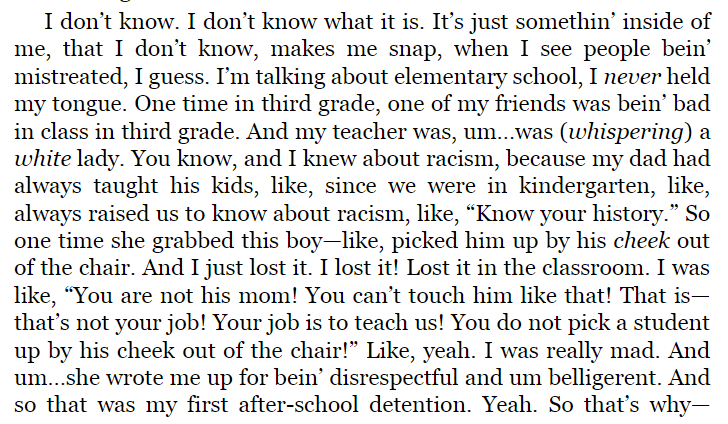 Identify phrases that reveal the character’s perspective.
What is the speaker’s perspective? (their lens, seen from their values, experiences, views).
Why do you think Smith is putting these perspectives together?
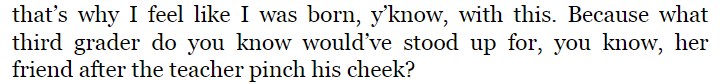 ‹#›
Government policy directly and indirectly impacts communities and individuals, which can be discovered through personal narrative.
Examine Different Perspectives: Niya Kenny
Identify phrases that reveal the character’s perspective.
What is the speaker’s perspective? (their lens, seen from their values, experiences, views).
Why do you think Smith is putting these perspectives together?
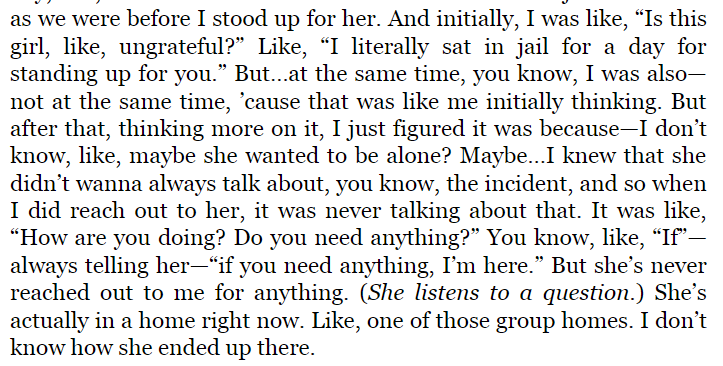 ‹#›
Government policy directly and indirectly impacts communities and individuals, which can be discovered through personal narrative.
Examine Different Perspectives: Niya Kenny
Identify phrases that reveal the character’s perspective.
What is the speaker’s perspective? (their lens, seen from their values, experiences, views).
Why do you think Smith is putting these perspectives together?
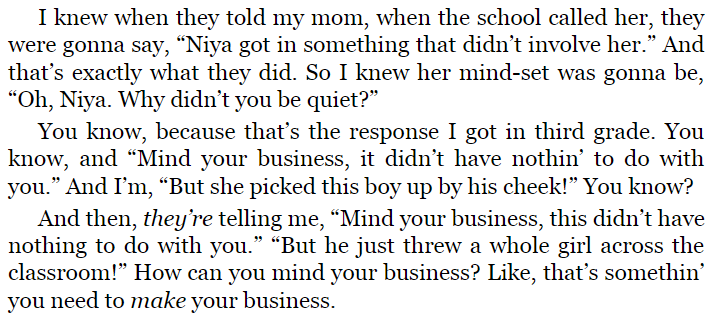 ‹#›
Government policy directly and indirectly impacts communities and individuals, which can be discovered through personal narrative.
How does this text function as a restorative narrative?
The features of a restorative narrative are:
Acknowledgement of harm
Empowerment through truth and/or validation
“These aren’t positive, happy-go-lucky fluff pieces. They explore the tough emotional terrain of disruptions... But they’re “positive” in the sense that they focus on themes such as growth and renewal” (Tenore).
Do you feel that this text is restorative? Does it create a shared past, meaning, or understanding?
‹#›
Write Your Truth
Prompt: Writing from a first and/or second person point of view, write a brief explanation of your perspective on the world. What is it that you believe? What issues does society face? How do you traverse through this society and life?

Aim to write 1-3 paragraphs. The practice is for you, but I will encourage you to share with one another.
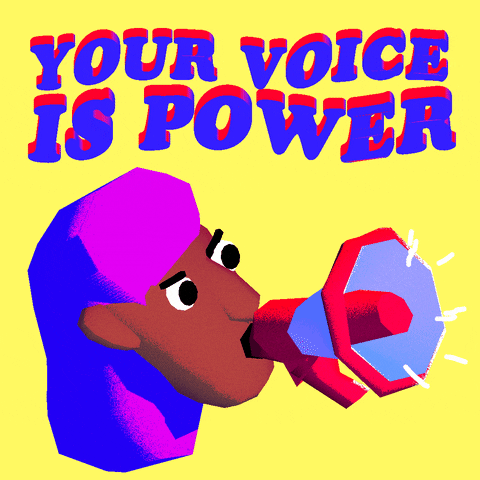 Lesson 8
‹#›
Objective
You will close read blues songs for characterization, diction, perspective, and point of view.
‹#›
Government policy directly and indirectly impacts communities and individuals, which can be discovered through personal narrative.
Turn and Talk: Reflections on ‘The Birth of American Music’
Agenda
Watch ‘Is Blues the Mother of All Modern Music?’ Clip
Review History of Minstrelsy and the Blues
Small Group Close Readings of Blues Songs
Whole Group Debrief
‹#›
“Our first most original art form arose from our original sin” (Morris)
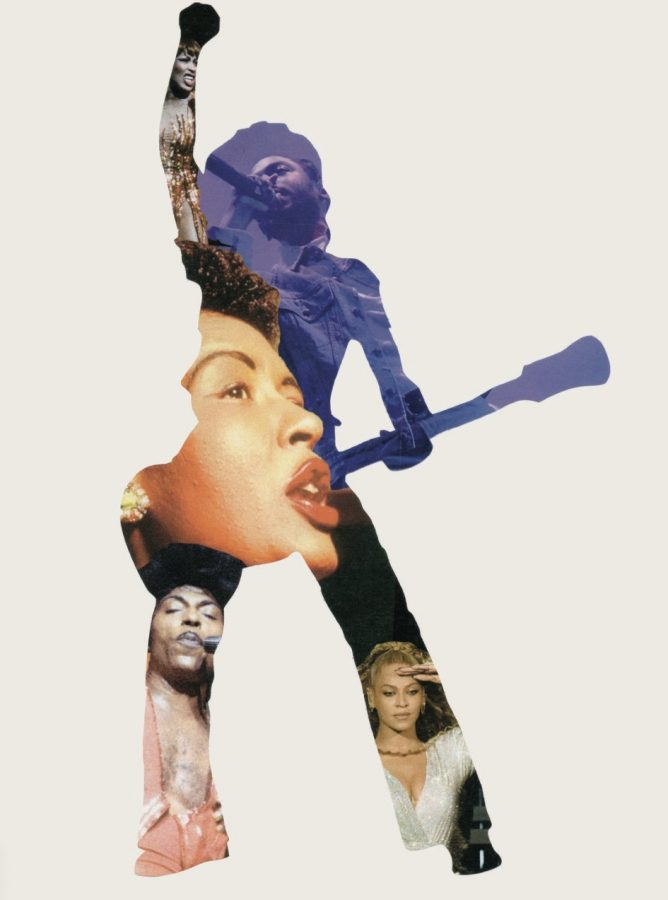 Turn and talk: 
What did you learn about the history and origins of American music from this reading or from the podcast? 

Were you aware of this history? 

What is your response?
[Speaker Notes: PROVIDE DISCLAIMER THAT SOME TROUBLING/RACIST IMAGES FOLLOW IN THE NEXT SLIDE]
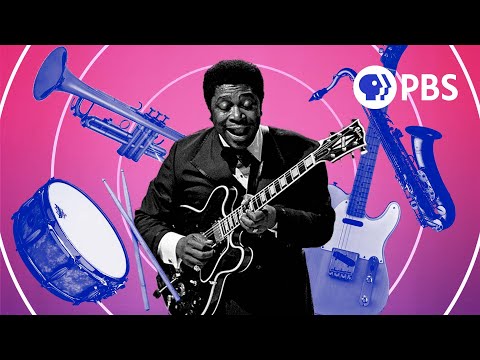 It begins with a man named T.D. Rice...
Weel about and turn about jus so/ Ebery time I weel about, I jump Jim Crow
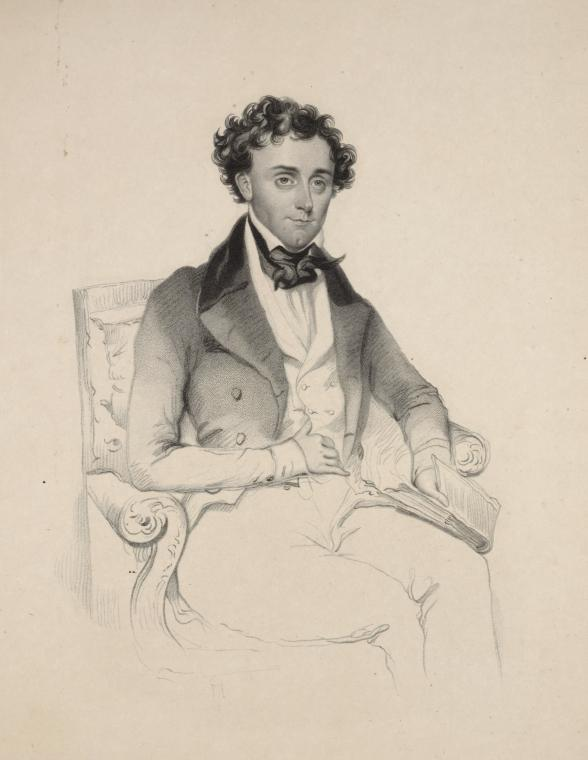 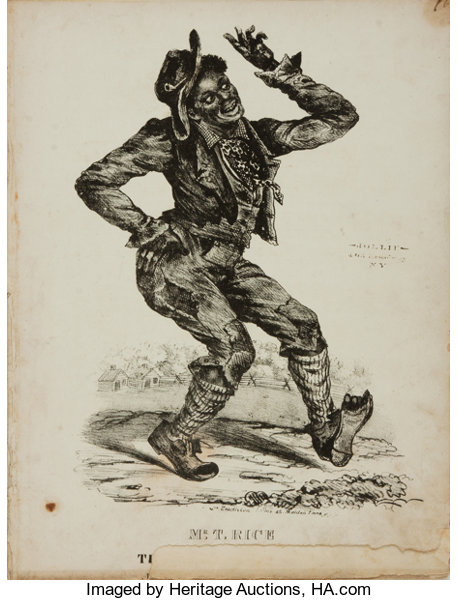 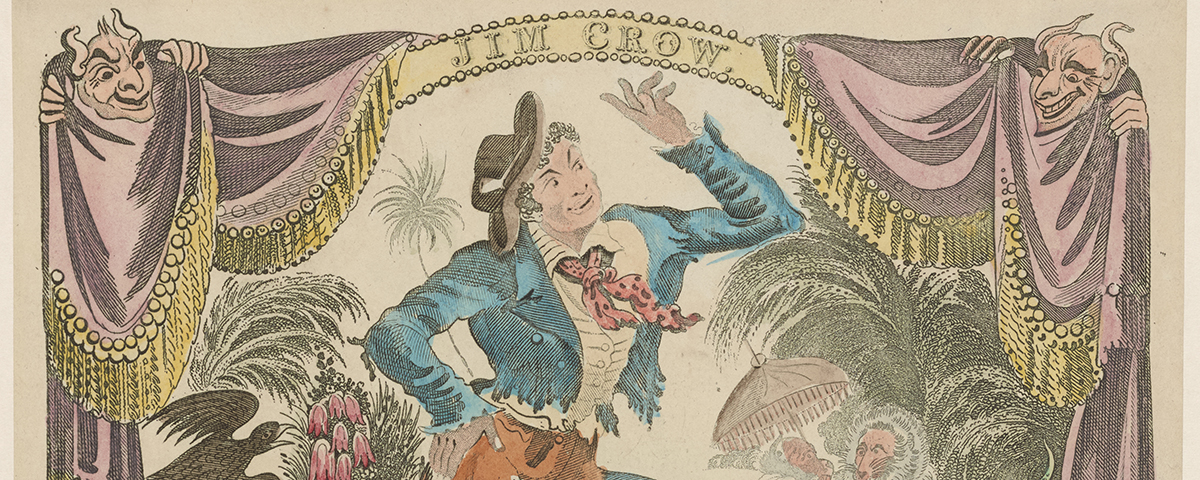 [Speaker Notes: In 1830s, Rice was touring in Cincinnati or Louisville and saw a decrepit, possibly disfigured old black man singing while grooming a horse on the property of a white man whose last name was crow.

Rice took in the tune and movements and created the song. Dressed up as man and performed on stage, adopting a gibberish dialect and donning blackface. Audience reportedly cheered and called for 20 encores.

Americana/popular culture was born, distinct from Italian operas and European theater productions. Resolutely American and resolutely racist. Jim Crow would come to emblemize American racism]
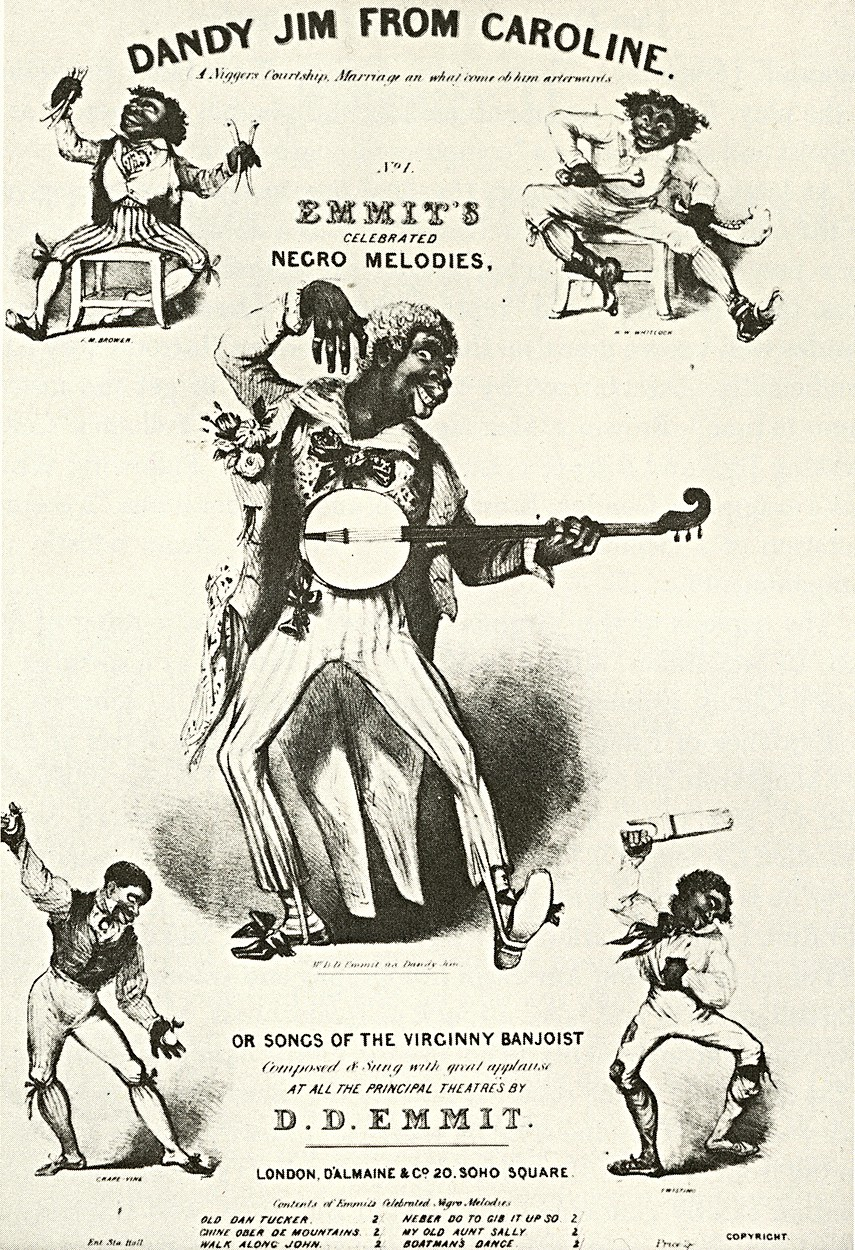 The Minstrel Show
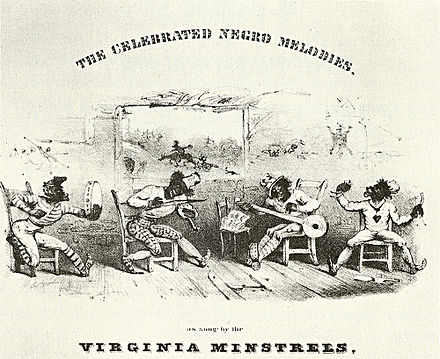 Traveling performance that went from city to city
Featured “minstrels” -- performers in blackface who sang, danced, played music, and performed in skits
Instrumentation included banjo, fiddle, bone castanets, tambourine -- the foundation of American popular music
Minstrel shows were THE form of entertainment in America from 1830s-1870s
Important Note
Performances were ALL conjecture, as most white performers in blackface had never meaningfully met or interacted with black people.
[Speaker Notes: Minstrels spoke in gibberish dialect and over exaggerated body movements. Extreme problem as most audiences, like the minstrels, had never meaningfully interacted with black people (enslaved Africans at the time). 

How does the representation of conjectured depiction affect the audience’s understanding of blackness and contort reality? Remember, minstrelsy was THE form of popular entertainment and plays a role in the first American recorded music and talking films.]
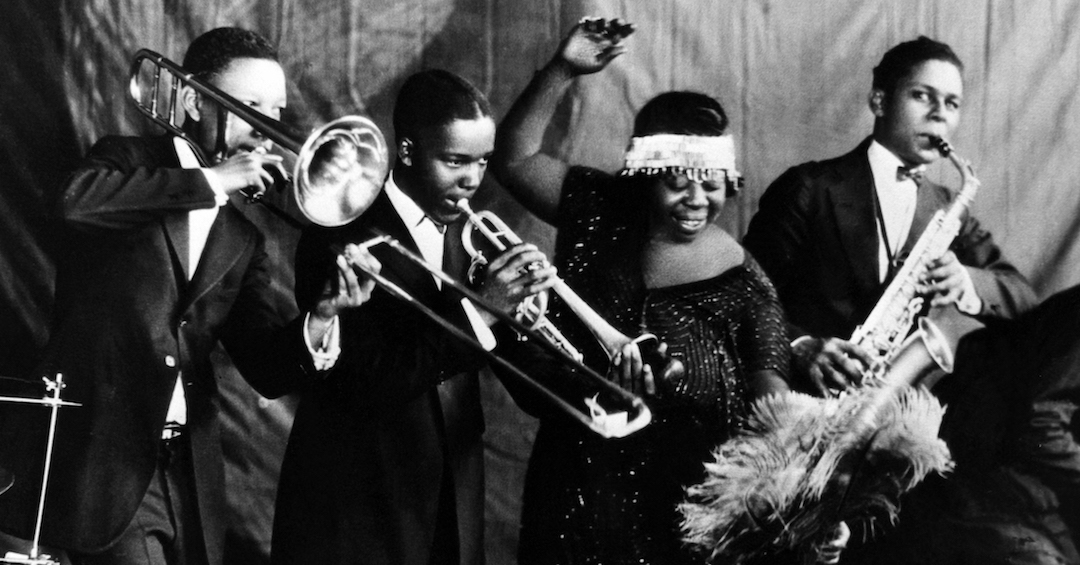 Birth of the Blues in the 1920s
Following the end of slavery, a new audience emerged with a desire for real black performers
Tradition of traveling tent show spectacles upheld, performing in predominantly black, Southern, working-class spaces
A new tradition -- the blues. 
Music that addressed the true social and emotional lives of black performers and audiences
Humorous, aggressive, ironic, and straight-forward all at once
Tackled tough topics -- depression, sexuality, domestic violence, migration, work, racial injustice
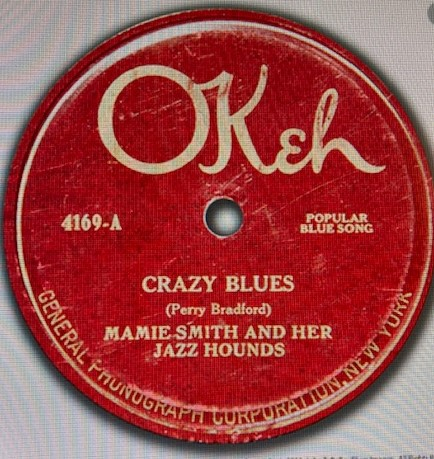 Meet “Mother of the Blues” and “Empress of the Blues”
Gertrude ‘Ma’ Rainey										Bessie Smith
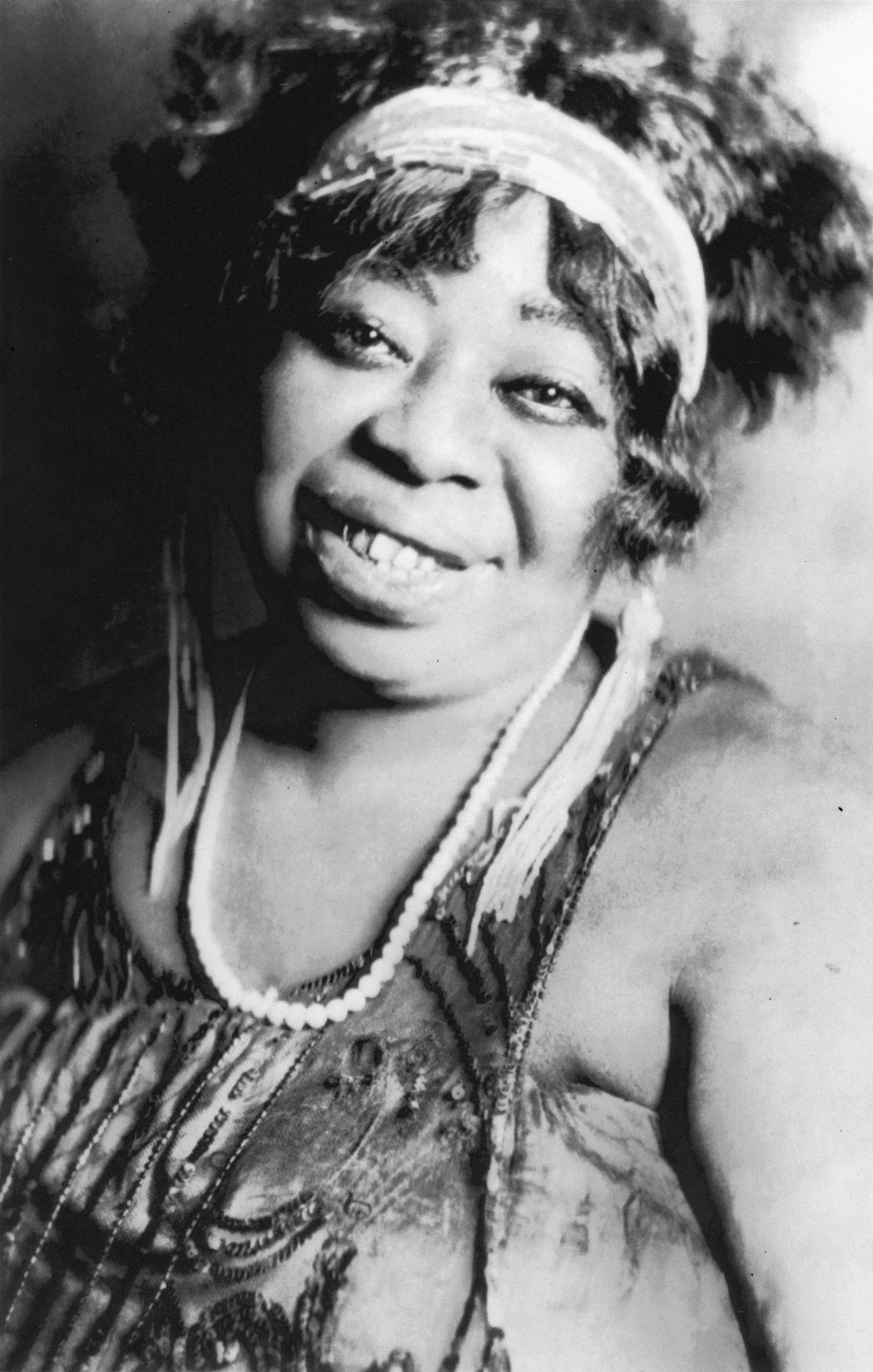 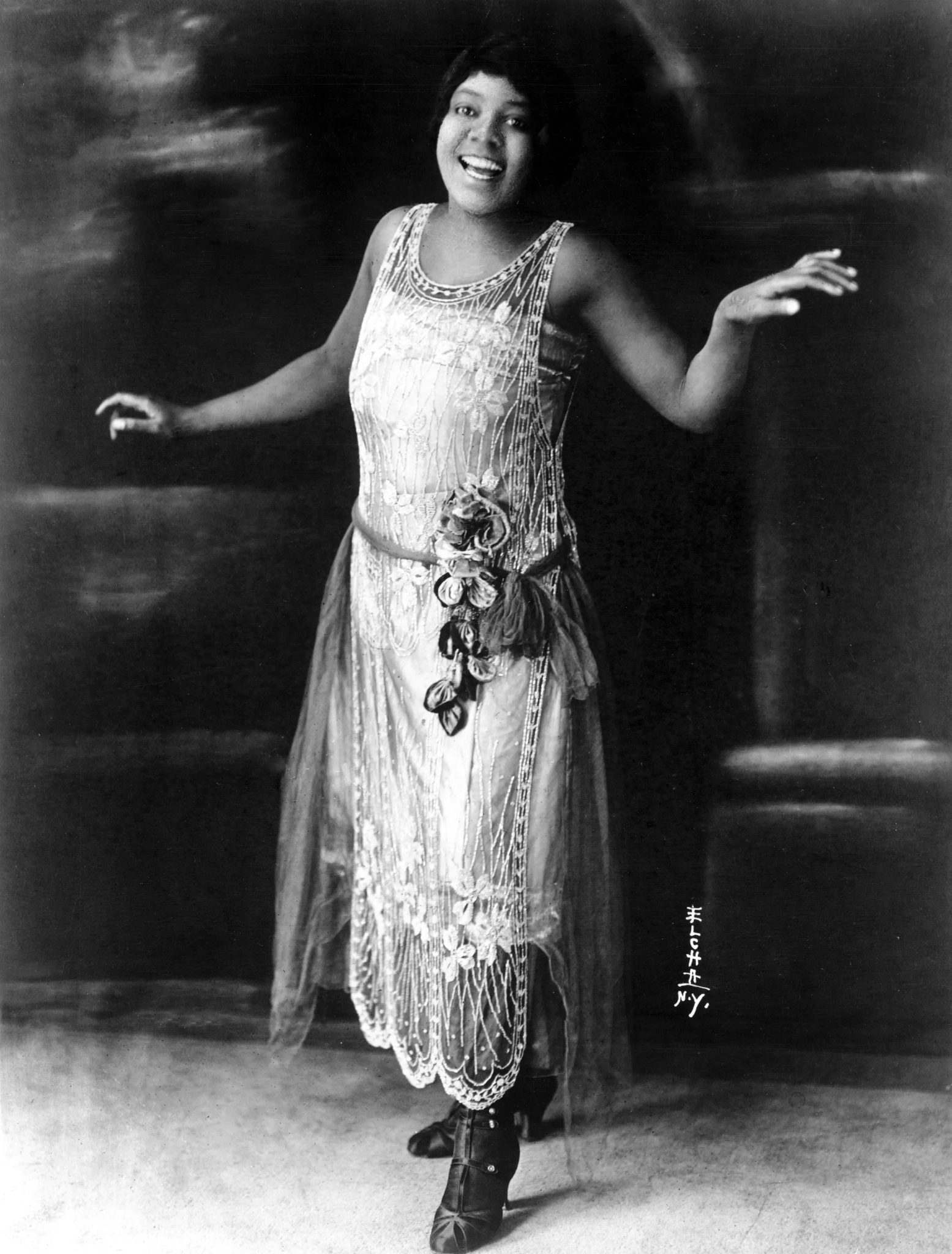 Both artists embodied characters and portrayed narratives in their songs rooted in their identities as Black women
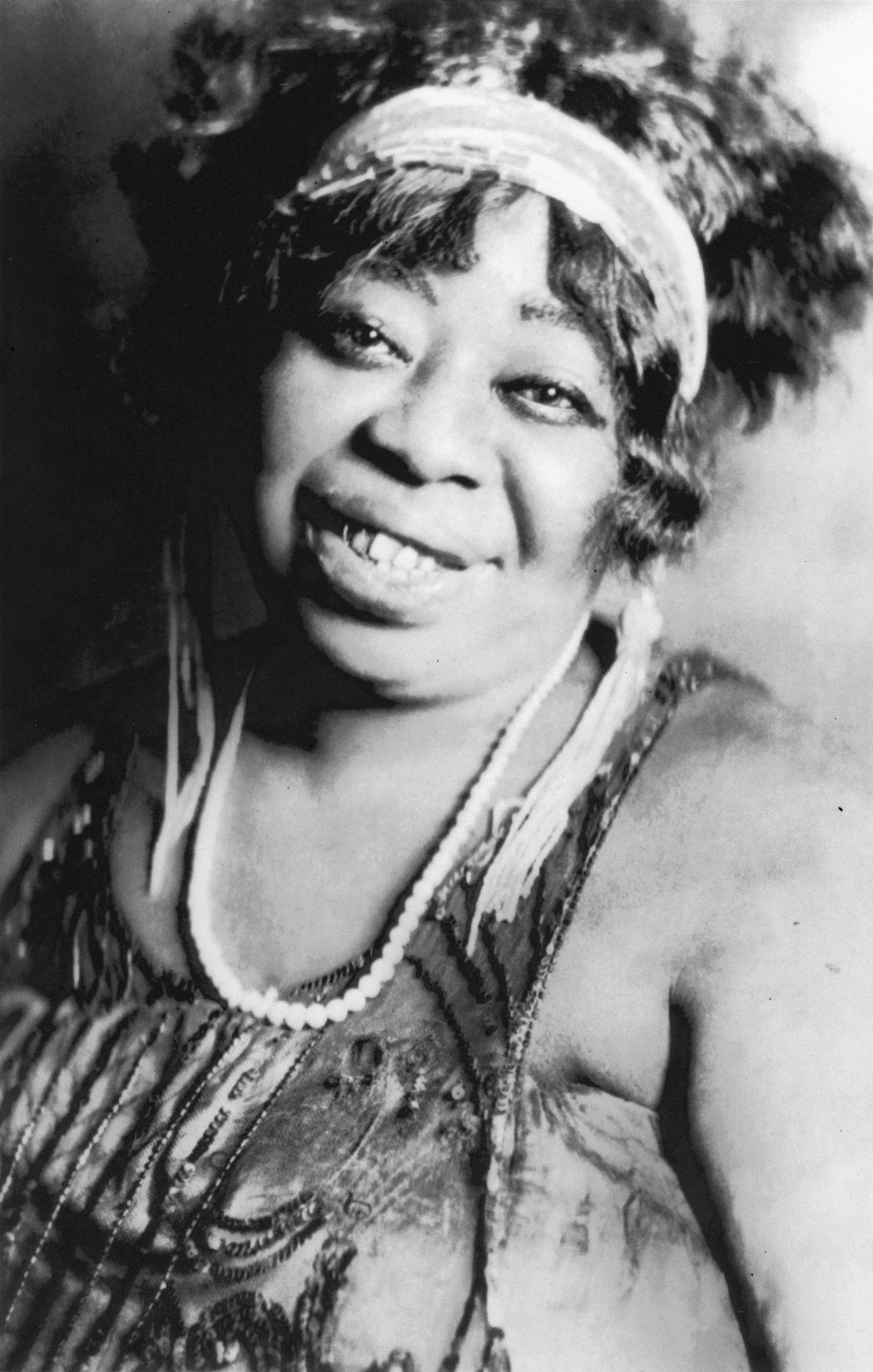 Who is Ma Rainey? (1886–1939)
Ma Rainey ,born Gertrude Pridgett, is a blues singer from Georgia.
She is  known as the “Mother of Blues”. 
Her music and influence was popular in 1920’s America. 
Her music  explored her life as an “independent, openly bisexual African-American woman.” (Women’s History )
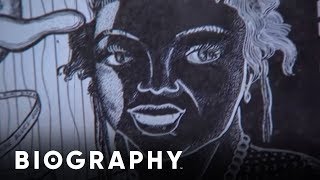 Who is Bessie Smith? (1894- 1937)
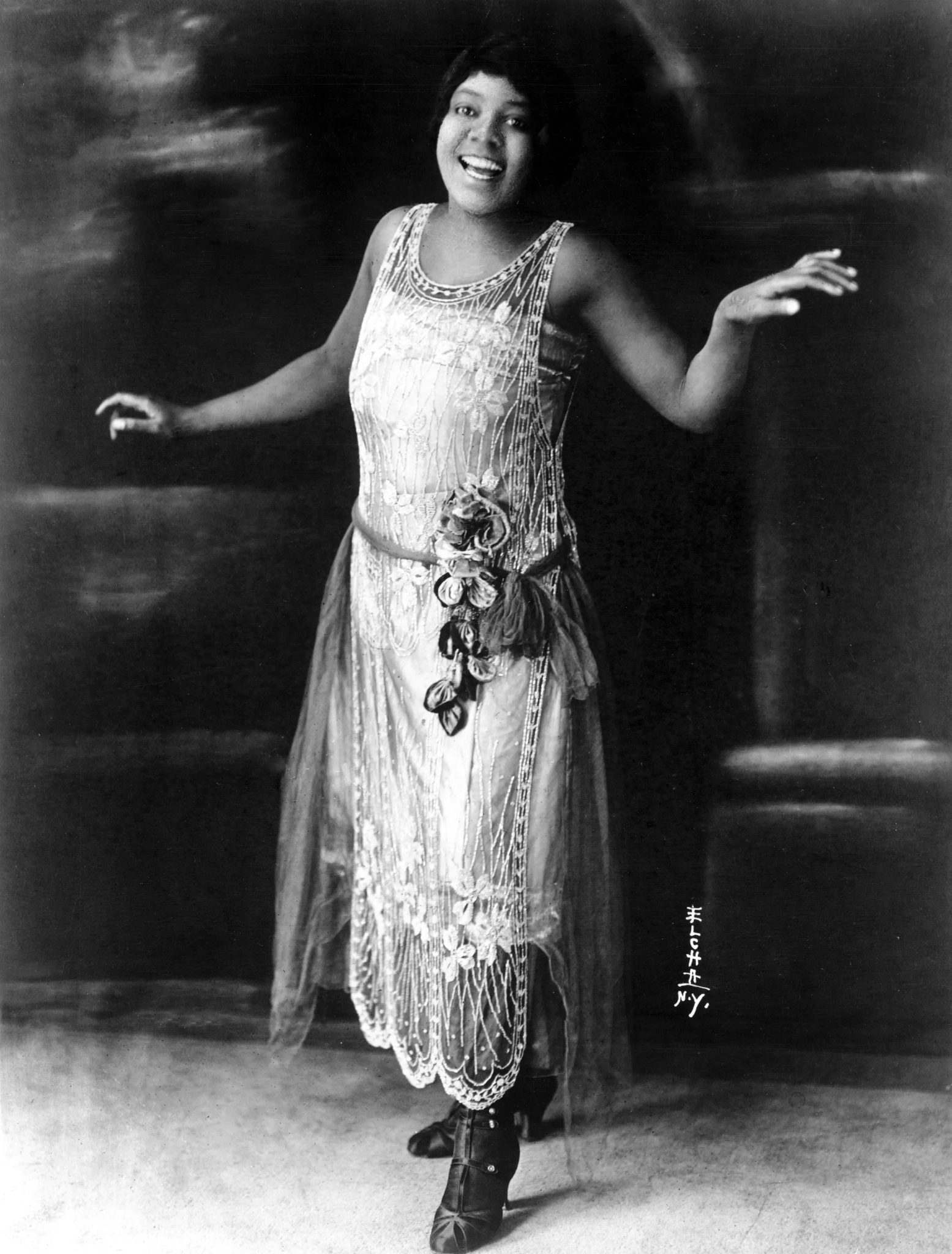 Born in Chattanooga, Tennessee Bessie Smith was a famous blues singer of 1920’s and 1930’s . 
 She was known as the “Empress of Blues”
She often worked with Ma Rainey during this time period in music. 
She was one of the best selling blues singers of that time.
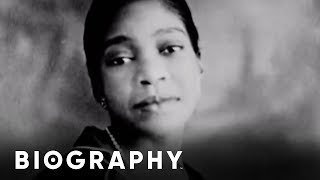 Small Group Close Read
Work with a group assigned to you
Choose one of the songs on the following slides, listen to it together, and read along with the lyrics.
Then, close read together and take notes:
What is the narrative being told in the song? Is it restorative?
What is the narrator’s point of view?
What is the narrator’s perspective?
How can you describe the character? Direct or indirect characterization? What are their traits?
What words/phrases are interesting/stand out to you? Analyze  this diction.
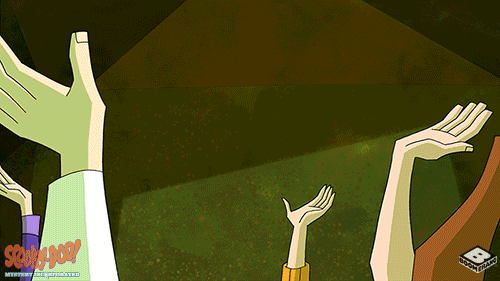 What is the narrative being told in the song? Is it restorative?
What is the narrator’s point of view?
What is the narrator’s perspective?
How can you describe the character? Direct or indirect characterization? What are their traits?
What words/phrases are interesting/stand out to you? Analyze  this diction.
“Black Eye Blues” by Ma Rainey
Down in Hogan’s Alley lived Miss Nancy Ann
Always fussin’, squabbling with her man
Then I heard Miss Nancy say
“Why do you treat your gal that way?”

I went down the alley, other night
Nancy and her man had just had a fight
He hit Miss Nancy ‘cross the head
When she rose to her feet, she said

“You low down alligator, just watch me
Sooner or later gonna catch you with your britches down
You ‘buse me and you cheat me, you dog around and beat me
Still I’m gonna hang around

“Take all my money, blacken both of my eyes
Give it to another woman, come how and tell me lies
You low down allligator, just watch me
Sooner or later gonna catch you with your britches down
I mean, gonna catch you with your britches down.”
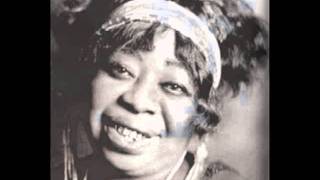 “Black Eye Blues” by Ma Rainey Group Notes
Put the names of your group members below and add your response to this slide.
Group Members:
Close Read Notes:
Group Members:
Close Read Notes:
Group Members:
Close Read Notes:
Group Members:
Close Read Notes:
What is the narrative being told in the song? Is it restorative?
What is the narrator’s point of view?
What is the narrator’s perspective?
How can you describe the character? Direct or indirect characterization? What are their traits?
What words/phrases are interesting/stand out to you? Analyze  this diction.
“Trust No Man” by Ma Rainey
I want all you women to listen to me
Don't trust your man no further’n your eyes can see
I trusted mine with my best friend
But that was the bad part in the end

Trust no man, trust no man, no further than your eyes can see
I said, trust no man, no further than your eyes can see
He’ll tell you that he loves you and swear it is true
The very next minute he’ll turn his back on you
Ah, trust no man, no further than your eyes can see

Just feed your daddy with a long-handled spoon 
Be sure to love him, morning, night, and noon
Sometimes your heart will ache and almost bust
That’s why there’s no daddy good enough to trust

Trust no man
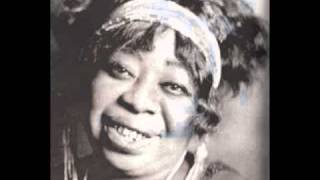 “Trust No Man” by Ma Rainey
Put the names of your group members below and add your response to this slide.
Group Members:
Close Read Notes:
Group Members:
Close Read Notes:
Group Members:
Close Read Notes:
Group Members:
Close Read Notes:
“In the House Blues” by Bessie Smith
What is the narrative being told in the song? Is it restorative?
What is the narrator’s point of view?
What is the narrator’s perspective?
How can you describe the character? Direct or indirect characterization? What are their traits?
What words/phrases are interesting/stand out to you? Analyze  this diction.
Settin’ in the house with everything on my mind
Settin’ in the house with everything on my mind
Lookin’ at the clock and can’t even tell the time

Walkin’ to my window, and lookin’ out of my door
Walkin’ to my window, and lookin’ out of my door
Wishin’ that my man would come home once more

Can’t eat, can’t sleep, so weak I can’t walk my floor
Can’t eat, can’t sleep, so weak I can’t walk my floor
Feel like hollerin’ murder, let the police squad get me once more

They woke me up before day with trouble on my mind
They woke me up before day with trouble on my mind
Wringin’ my hands and screamin’, walkin’ the floor hollerin’ and  cryin’

Catch ‘em, don’t let them blues in here
Catch ‘em, don’t let them blues in here
They shakes me in bed, can’t set down in my chair

Oh, the blues has got me on the go
Oh, they’ve got me on the go
They runs around my house, in and out of my front door.
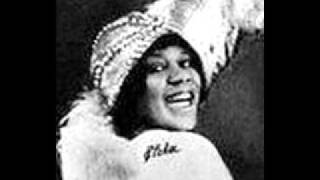 “In the House Blues” by Bessie Smith Group Notes
Put the names of your group members below and add your response to this slide.
Group Members:
Close Read Notes:
Group Members:
Close Read Notes:
Group Members:
Close Read Notes:
Group Members:
Close Read Notes:
“Please Help Me Get Him Off My Mind” by Bessie Smith
What is the narrative being told in the song? Is it restorative?
What is the narrator’s point of view?
What is the narrator’s perspective?
How can you describe the character? Direct or indirect characterization? What are their traits?
What words/phrases are interesting/stand out to you? Analyze  this diction.
I’ve cried and worried, all night I’ve laid and groaned
I’ve cried and worried, all night I’ve laid and groaned
I used to weight two hundred, now I’m down to skin and bones

It’s all about a man who always kicked and dogged me ‘round
It’s all about a man who always kicked and dogged me ‘round
And when I try to kill him that’s when my love for him comes down

I’ve come to see you, gypsy, beggin’ on my bended knees
I’ve come to see you, gypsy, beggin’ on my bended knees
That man put something on me, oh, take it off of me, please

It starts at my forehead and goes clean down to my toes
It starts at my forehead and goes clean down to my toes
Oh, how I’m sufferin’, gypsy, fix him for me one more time
Just make him love me, but please, ma’am, take him off my mind
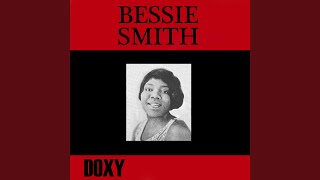 “Please Help Me Get Him Off My Mind” by Bessie Smith
Put the names of your group members below and add your response to this slide.
Group Members:
Close Read Notes:
Group Members:
Close Read Notes:
Group Members:
Close Read Notes:
Group Members:
Close Read Notes:
The Women of the Blues
What song did your group choose? What was it about? What was your reaction to it?
Was the narrative restorative? Why or why not?
What is the POV and perspective of the song?
Who is the character? How are they characterized?
What words/phrases did you analyze?
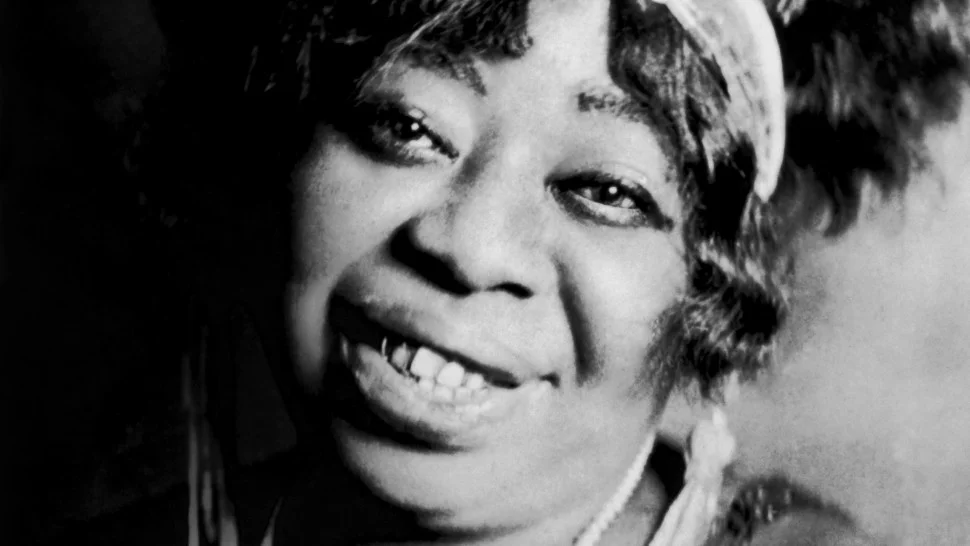 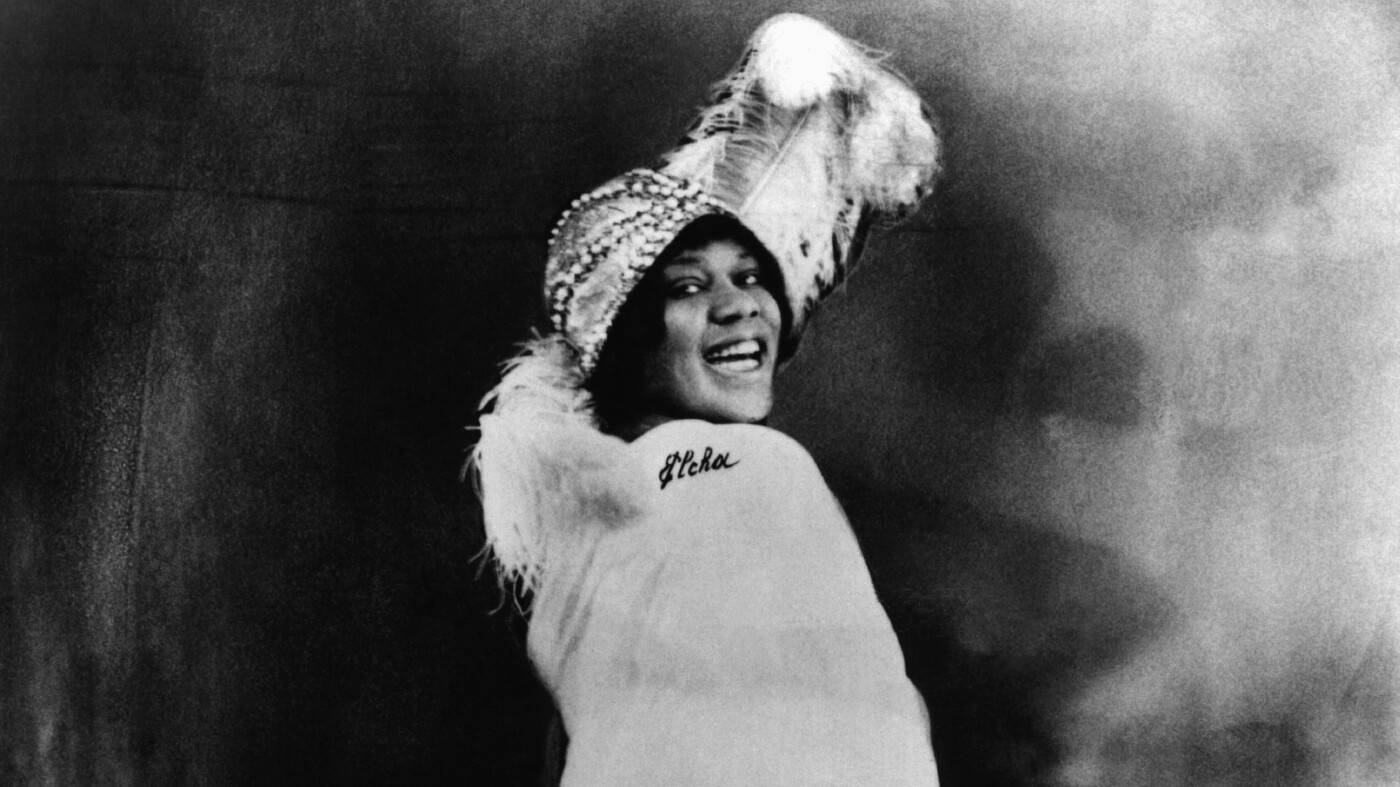 Government policy directly and indirectly impacts communities and individuals, which can be discovered through personal narrative.
Homework
Read: 
Read James Baldwin’s Interview with Jordan Elgrably
Write: 
No new writing
‹#›